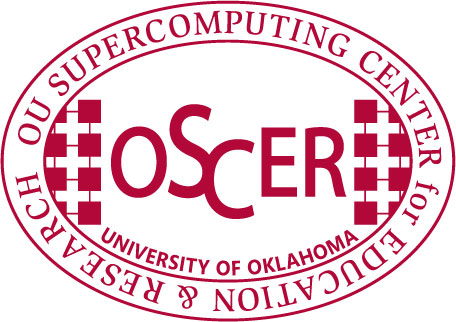 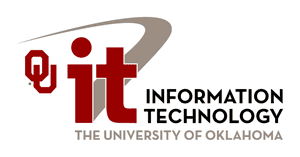 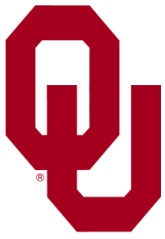 Supercomputingin Plain EnglishStupid Compiler Tricks
Henry Neeman, Director
OU Supercomputing Center for Education & Research (OSCER)
University of Oklahoma
Tuesday February 12 2013
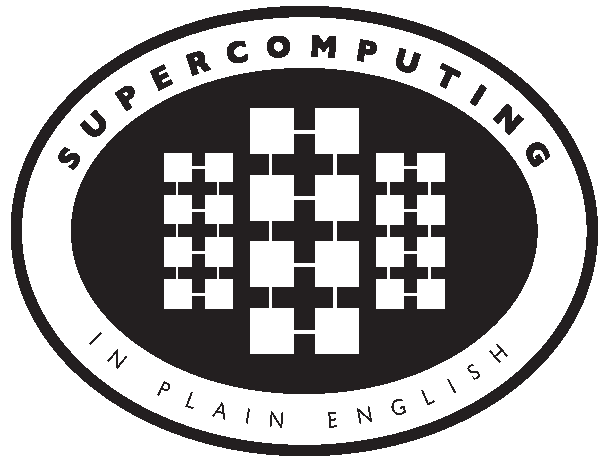 This is an experiment!
It’s the nature of these kinds of videoconferences that FAILURES ARE GUARANTEED TO HAPPEN!       NO PROMISES!
So, please bear with us. Hopefully everything will work out well enough.
If you lose your connection, you can retry the same kind of connection, or try connecting another way.
Remember, if all else fails, you always have the toll free phone bridge to fall back on.
Supercomputing in Plain English: Compilers
Tue Feb 12 2013
2
H.323 (Polycom etc) #1
If you want to use H.323 videoconferencing – for example, Polycom – then:
If you AREN’T registered with the OneNet gatekeeper (which is probably the case), then:
Dial 164.58.250.47
Bring up the virtual keypad. On some H.323 devices, you can bring up the virtual keypad by typing: # (You may want to try without first, then with; some devices won't work with the #, but give cryptic error messages about it.)
When asked for the conference ID, or if there's no response, enter: 0409
On most but not all H.323 devices, you indicate the end of the ID with: #
Supercomputing in Plain English: Compilers
Tue Feb 12 2013
3
H.323 (Polycom etc) #2
If you want to use H.323 videoconferencing – for example, Polycom – then:
If you ARE already registered with the OneNet gatekeeper (most institutions aren’t), dial:
	2500409
Many thanks to Skyler Donahue and Steven Haldeman of OneNet for providing this.
Supercomputing in Plain English: Compilers
Tue Feb 12 2013
4
Wowza #1
You can watch from a Windows, MacOS or Linux laptop using Wowza from either of the following URLs:

http://www.onenet.net/technical-resources/video/sipe-stream/
OR
https://vcenter.njvid.net/videos/livestreams/page1/

Wowza behaves a lot like YouTube, except live.

Many thanks to Skyler Donahue and Steven Haldeman of OneNet and Bob Gerdes of Rutgers U for providing this.
Supercomputing in Plain English: Compilers
Tue Feb 12 2013
5
Wowza #2
Wowza has been tested on multiple browsers on each of:
Windows (7 and 8): IE, Firefox, Chrome, Opera, Safari
MacOS X: Safari, Firefox
Linux: Firefox, Opera
We’ve also successfully tested it on devices with:
Android
iOS
However, we make no representations on the likelihood of it working on your device, because we don’t know which versions of Android or iOS it might or might not work with.
Supercomputing in Plain English: Compilers
Tue Feb 12 2013
6
Wowza #3
If one of the Wowza URLs fails, try switching over to the other one.

If we lose our network connection between OU and OneNet, then there may be a slight delay while we set up a direct connection to Rutgers.
Supercomputing in Plain English: Compilers
Tue Feb 12 2013
7
Toll Free Phone Bridge
IF ALL ELSE FAILS, you can use our toll free phone bridge:
800-832-0736
* 623 2847 #
Please mute yourself and use the phone to listen.
Don’t worry, we’ll call out slide numbers as we go.
Please use the phone bridge ONLY if you cannot connect any other way: the phone bridge can handle only 100 simultaneous connections, and we have over 350 participants.
Many thanks to OU CIO Loretta Early for providing the toll free phone bridge.
Supercomputing in Plain English: Compilers
Tue Feb 12 2013
8
Please Mute Yourself
No matter how you connect, please mute yourself, so that we cannot hear you.
(For Wowza, you don’t need to do that, because the information only goes from us to you, not from you to us.)
At OU, we will turn off the sound on all conferencing technologies.
That way, we won’t have problems with echo cancellation.
Of course, that means we cannot hear questions.
So for questions, you’ll need to send e-mail.
Supercomputing in Plain English: Compilers
Tue Feb 12 2013
9
Questions via E-mail Only
Ask questions by sending e-mail to:

sipe2013@gmail.com

All questions will be read out loud and then answered out loud.
Supercomputing in Plain English: Compilers
Tue Feb 12 2013
10
TENTATIVE Schedule
Tue Jan 29: Compilers: What the Heck is Supercomputing?
Tue Jan 29: The Tyranny of the Storage Hierarchy
Tue Feb 12: Instruction Level Parallelism
Tue Feb 12: Stupid Compiler Tricks
Tue Feb 19: Shared Memory Multithreading
Tue Feb 26: Distributed Multiprocessing
Tue March 5: Applications and Types of Parallelism
Tue March 12: Multicore Madness
Tue March 19: NO SESSION (OU's Spring Break)
Tue March 26: High Throughput Computing
Tue Apr 2: GPGPU: Number Crunching in Your Graphics Card
Tue Apr 9: Grab Bag: Scientific Libraries, I/O Libraries, Visualization
Supercomputing in Plain English: Compilers
Tue Feb 12 2013
11
Supercomputing Exercises #1
Want to do the “Supercomputing in Plain English” exercises?
The 3rd exercise will be posted soon at:
http://www.oscer.ou.edu/education/
If you don’t yet have a supercomputer account, you can get a temporary account, just for the “Supercomputing in Plain English” exercises, by sending e-mail to:
hneeman@ou.edu
Please note that this account is for doing the exercises only, and will be shut down at the end of the series. It’s also available only to those at institutions in the USA.
This week’s Introductory exercise will teach you how to compile and run jobs on OU’s big Linux cluster supercomputer, which is named Boomer.
Supercomputing in Plain English: Compilers
Tue Feb 12 2013
12
Supercomputing Exercises #2
You’ll be doing the exercises on your own (or you can work with others at your local institution if you like).
These aren’t graded, but we’re available for questions:
hneeman@ou.edu
Supercomputing in Plain English: Compilers
Tue Feb 12 2013
13
Thanks for helping!
OU IT
OSCER operations staff (Brandon George, Dave Akin, Brett Zimmerman, Josh Alexander, Patrick Calhoun)
Horst Severini, OSCER Associate Director for Remote & Heterogeneous Computing
Debi Gentis, OU Research IT coordinator
Kevin Blake, OU IT (videographer)
Chris Kobza, OU IT (learning technologies)
Mark McAvoy
Kyle Keys, OU National Weather Center
James Deaton, Skyler Donahue and Steven Haldeman, OneNet
Bob Gerdes, Rutgers U
Lisa Ison, U Kentucky
Paul Dave, U Chicago
Supercomputing in Plain English: Compilers
Tue Feb 12 2013
14
This is an experiment!
It’s the nature of these kinds of videoconferences that FAILURES ARE GUARANTEED TO HAPPEN!       NO PROMISES!
So, please bear with us. Hopefully everything will work out well enough.
If you lose your connection, you can retry the same kind of connection, or try connecting another way.
Remember, if all else fails, you always have the toll free phone bridge to fall back on.
Supercomputing in Plain English: Compilers
Tue Feb 12 2013
15
Coming in 2013!
From Computational Biophysics to Systems Biology, May 19-21, Norman OK
Great Plains Network Annual Meeting, May 29-31, Kansas City
XSEDE2013, July 22-25, San Diego CA
IEEE Cluster 2013, Sep 23-27, Indianapolis IN
OKLAHOMA SUPERCOMPUTING SYMPOSIUM 2013, Oct 1-2, Norman OK
SC13, Nov 17-22, Denver CO
Supercomputing in Plain English: Compilers
Tue Feb 12 2013
16
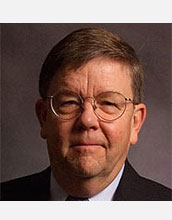 OK Supercomputing Symposium 2013
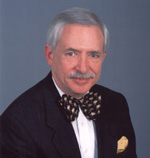 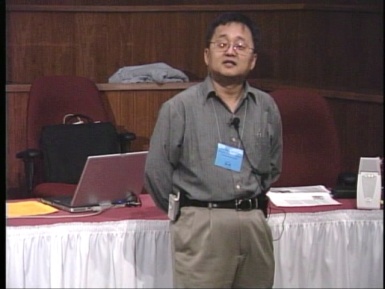 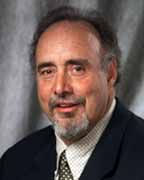 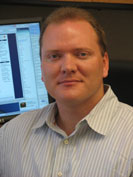 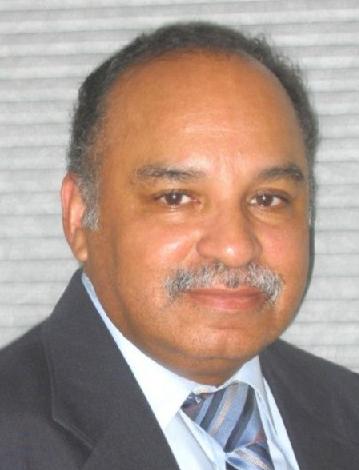 2003 Keynote:
Peter Freeman
NSF
Computer & Information
Science & Engineering
Assistant Director
2004 Keynote:
Sangtae Kim
NSF Shared 
Cyberinfrastructure
Division Director
2006 Keynote:
Dan Atkins
Head of NSF’s
Office of
Cyberinfrastructure
2005 Keynote:
Walt Brooks
NASA Advanced
Supercomputing
Division Director
2007 Keynote:
Jay Boisseau
Director
Texas Advanced
Computing Center
U. Texas Austin
2008 Keynote:     José Munoz     Deputy Office Director/ Senior Scientific Advisor NSF Office of Cyberinfrastructure
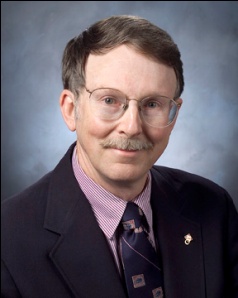 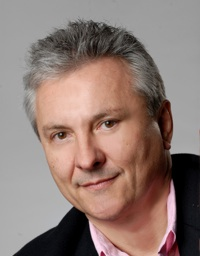 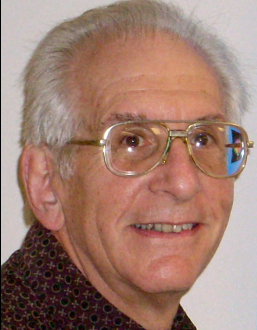 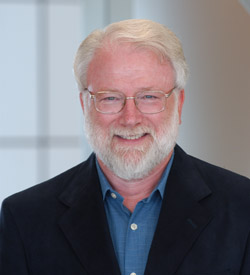 2013 Keynote     to be announced!
FREE! Wed Oct 2 2013 @ OU
Over 235 registra2ons already!
Over 150 in the first day, over 200 in the first week, over 225 in the first month.
http://symposium2013.oscer.ou.edu/
2009 Keynote: Douglass Post  Chief Scientist         US Dept of Defense       HPC Modernization Program
2010 Keynote: Horst Simon  Deputy Director         Lawrence Berkeley National Laboratory
Reception/Poster Session
Tue Oct 1 2013 @ OU
Symposium Wed Oct 2 2013 @ OU
2011 Keynote: Barry Schneider  Program Manager         National Science Foundation
2012 Keynote: Thom Dunning  Director        National Center for Supercomputing Applications
Supercomputing in Plain English: Compilers
Tue Feb 12 2013
17
Outline
Dependency Analysis
What is Dependency Analysis?
Control Dependencies
Data Dependencies
Stupid Compiler Tricks
Tricks the Compiler Plays
Tricks You Play With the Compiler
Profiling
Supercomputing in Plain English: Compilers
Tue Feb 12 2013
18
Dependency Analysis
What Is Dependency Analysis?
Dependency analysis describes of how different parts of a program affect one another, and how various parts require other parts in order to operate correctly.
A control dependency governs how different sequences of instructions affect each other.
A data dependency governs how different pieces of data affect each other.
Much of this discussion is from references [1] and [6].
Supercomputing in Plain English: Compilers
Tue Feb 12 2013
20
Control Dependencies
Every program has a well-defined flow of control that moves from instruction to instruction to instruction.
This flow can be affected by several kinds of operations:
Loops
Branches (if, select case/switch)
Function/subroutine calls
I/O (typically implemented as calls)
Dependencies affect parallelization!
Supercomputing in Plain English: Compilers
Tue Feb 12 2013
21
Branch Dependency (F90)
y = 7
IF (x /= 0) THEN
    y = 1.0 / x
END IF
Note that (x /= 0) means “x not equal to zero.”
The value of y depends on what the condition (x /= 0) evaluates to:
If the condition (x /= 0) evaluates to .TRUE., then y is set to 1.0 / x. (1 divided by x).
Otherwise, y remains 7.
Supercomputing in Plain English: Compilers
Tue Feb 12 2013
22
Branch Dependency (C)
y = 7;
if (x != 0) {
    y = 1.0 / x;
}
Note that (x != 0) means “x not equal to zero.”
The value of y depends on what the condition (x != 0) evaluates to:
If the condition (x != 0) evaluates to true, then y is set to 1.0 / x (1 divided by x).
Otherwise, y remains 7.
Supercomputing in Plain English: Compilers
Tue Feb 12 2013
23
Loop Carried Dependency (F90)
DO i = 2, length
  a(i) = a(i-1) + b(i)
END DO
Here, each iteration of the loop depends on the previous:    iteration i=3 depends on iteration i=2,                         iteration i=4 depends on iteration i=3,                         iteration i=5 depends on iteration i=4, etc.
This is sometimes called a loop carried dependency.
There is no way to execute iteration i until after iteration i-1 has completed, so this loop can’t be parallelized.
Supercomputing in Plain English: Compilers
Tue Feb 12 2013
24
Loop Carried Dependency (C)
for (i = 1; i < length; i++) {
  a[i] = a[i-1] + b[i];
}
Here, each iteration of the loop depends on the previous:    iteration i=3 depends on iteration i=2,                         iteration i=4 depends on iteration i=3,                         iteration i=5 depends on iteration i=4, etc.
This is sometimes called a loop carried dependency.
There is no way to execute iteration i until after iteration i-1 has completed, so this loop can’t be parallelized.
Supercomputing in Plain English: Compilers
Tue Feb 12 2013
25
Why Do We Care?
Loops are the favorite control structures of High Performance Computing, because compilers know how to optimize their performance using instruction-level parallelism:  superscalar, pipelining and vectorization can give excellent speedup.
Loop carried dependencies affect whether a loop can be parallelized, and how much.
Supercomputing in Plain English: Compilers
Tue Feb 12 2013
26
Loop or Branch Dependency? (F)
Is this a loop carried dependency or a		    branch dependency?

DO i = 1, length
  IF (x(i) /= 0) THEN
    y(i) = 1.0 / x(i)
  END IF
END DO
Supercomputing in Plain English: Compilers
Tue Feb 12 2013
27
Loop or Branch Dependency? (C)
Is this a loop carried dependency or a		    branch dependency?

for (i = 0; i < length; i++) {
  if (x[i] != 0) {
    y[i] = 1.0 / x[i];
  }
}
Supercomputing in Plain English: Compilers
Tue Feb 12 2013
28
Call Dependency Example (F90)
x = 5
y = myfunction(7)
z = 22
The flow of the program is interrupted by the call to myfunction, which takes the execution to somewhere else in the program.
It’s similar to a branch dependency.
Supercomputing in Plain English: Compilers
Tue Feb 12 2013
29
Call Dependency Example (C)
x = 5;
y = myfunction(7);
z = 22;
The flow of the program is interrupted by the call to myfunction, which takes the execution to somewhere else in the program.
It’s similar to a branch dependency.
Supercomputing in Plain English: Compilers
Tue Feb 12 2013
30
I/O Dependency (F90)
x = a + b
PRINT *, x
y = c + d

Typically, I/O is implemented by hidden subroutine calls, so we can think of this as equivalent to a call dependency.
Supercomputing in Plain English: Compilers
Tue Feb 12 2013
31
I/O Dependency (C)
x = a + b;
printf("%f", x);
y = c + d;

Typically, I/O is implemented by hidden subroutine calls, so we can think of this as equivalent to a call dependency.
Supercomputing in Plain English: Compilers
Tue Feb 12 2013
32
Reductions Aren’t Dependencies
array_sum = 0
DO i = 1, length
  array_sum = array_sum + array(i)
END DO
A reduction is an operation that converts an array to a scalar.
Other kinds of reductions:  product, .AND., .OR., minimum, maximum, index of minimum, index of maximum, number of occurrences of a particular value, etc.
Reductions are so common that hardware and compilers are optimized to handle them.
Also, they aren’t really dependencies, because the order in which the individual operations are performed doesn’t matter.
Supercomputing in Plain English: Compilers
Tue Feb 12 2013
33
Reductions Aren’t Dependencies
array_sum = 0;
for (i = 0; i < length; i++) {
  array_sum = array_sum + array[i];
}
A reduction is an operation that converts an array to a scalar.
Other kinds of reductions:  product, &&, ||, minimum, maximum, index of minimum, index of maximum, number of occurrences of a particular value, etc.
Reductions are so common that hardware and compilers are optimized to handle them.
Also, they aren’t really dependencies, because the order in which the individual operations are performed doesn’t matter.
Supercomputing in Plain English: Compilers
Tue Feb 12 2013
34
Data Dependencies (F90)
“A data dependence occurs when an instruction is dependent on data from a previous instruction and therefore cannot be moved before the earlier instruction [or executed in parallel].” [7]
a = x + y + cos(z)
b = a * c
The value of  b depends on the value of a, so these two statements must be executed in order.
Supercomputing in Plain English: Compilers
Tue Feb 12 2013
35
Data Dependencies (C)
“A data dependence occurs when an instruction is dependent on data from a previous instruction and therefore cannot be moved before the earlier instruction [or executed in parallel].” [7]
a = x + y + cos(z);
b = a * c;
The value of  b depends on the value of a, so these two statements must be executed in order.
Supercomputing in Plain English: Compilers
Tue Feb 12 2013
36
Output Dependencies (F90)
x = a / b
y = x + 2
x = d – e
Notice that x is assigned two different values, but only one of them is retained after these statements are done executing.  In this context, the final value of x is the “output.”

Again, we are forced to execute in order.
Supercomputing in Plain English: Compilers
Tue Feb 12 2013
37
Output Dependencies (C)
x = a / b;
y = x + 2;
x = d – e;
Notice that x is assigned two different values, but only one of them is retained after these statements are done executing.  In this context, the final value of x is the “output.”

Again, we are forced to execute in order.
Supercomputing in Plain English: Compilers
Tue Feb 12 2013
38
Why Does Order Matter?
Dependencies can affect whether we can execute a particular part of the program in parallel.
If we cannot execute that part of the program in parallel, then it’ll be SLOW.
Supercomputing in Plain English: Compilers
Tue Feb 12 2013
39
Loop Dependency Example
if ((dst == src1) && (dst == src2)) {
  for (index = 1; index < length; index++) {
    dst[index] = dst[index-1] + dst[index];
  }
}
else if (dst == src1) {
  for (index = 1; index < length; index++) {
    dst[index] = dst[index-1] + src2[index];
  }
}
else if (dst == src2) {
  for (index = 1; index < length; index++) {
    dst[index] = src1[index-1] + dst[index];
  }
}
else if (src1 == src2) {
  for (index = 1; index < length; index++) {
    dst[index = src1[index-1] + src1[index];
  }
}
else {
  for (index = 1; index < length; index++) {
    dst[index] = src1[index-1] + src2[index];
  }
}
Supercomputing in Plain English: Compilers
Tue Feb 12 2013
40
Loop Dep Example (cont’d)
if ((dst == src1) && (dst == src2)) {
  for (index = 1; index < length; index++) {
    dst[index] = dst[index-1] + dst[index];
  }
}
else if (dst == src1) {
  for (index = 1; index < length; index++) {
    dst[index] = dst[index-1] + src2[index];
  }
}
else if (dst == src2) {
  for (index = 1; index < length; index++) {
    dst[index] = src1[index-1] + dst[index];
  }
}
else if (src1 == src2) {
  for (index = 1; index < length; index++) {
    dst[index] = src1[index-1] + src1[index];
  }
}
else {
  for (index = 1; index < length; index++) {
    dst[index] = src1[index-1] + src2[index];
  }
}

The various versions of the loop either:
do      have loop carried dependencies, or
don’t have loop carried dependencies.
Supercomputing in Plain English: Compilers
Tue Feb 12 2013
41
Better
Loop Dependency Performance
Supercomputing in Plain English: Compilers
Tue Feb 12 2013
42
Stupid Compiler Tricks
Stupid Compiler Tricks
Tricks Compilers Play
Scalar Optimizations
Loop Optimizations
Inlining
Tricks You Can Play with Compilers
Profiling
Hardware counters
Supercomputing in Plain English: Compilers
Tue Feb 12 2013
44
Compiler Design
The people who design compilers have a lot of experience working with the languages commonly used in High Performance Computing:
Fortran: 50+ years
C:          40+ years
C++:     25+ years, plus C experience
So, they’ve come up with clever ways to make programs run faster.
Supercomputing in Plain English: Compilers
Tue Feb 12 2013
45
Tricks Compilers Play
Scalar Optimizations
Copy Propagation
Constant Folding
Dead Code Removal
Strength Reduction
Common Subexpression Elimination
Variable Renaming
Loop Optimizations
Not every compiler does all of these, so it sometimes can be worth doing these by hand.
Much of this discussion is from [2] and [6].
Supercomputing in Plain English: Compilers
Tue Feb 12 2013
47
Copy Propagation (F90)
x = y
z = 1 + x
Before
Has data dependency
Compile
x = y
z = 1 + y
After
No data dependency
Supercomputing in Plain English: Compilers
Tue Feb 12 2013
48
Copy Propagation (C)
x = y;
z = 1 + x;
Before
Has data dependency
Compile
x = y;
z = 1 + y;
After
No data dependency
Supercomputing in Plain English: Compilers
Tue Feb 12 2013
49
Constant Folding (F90)
After
Before
add = 100
aug = 200
sum = add + aug
sum = 300
Notice that  sum  is actually the sum of two constants, so the compiler can precalculate it, eliminating the addition that otherwise would be performed at runtime.
Supercomputing in Plain English: Compilers
Tue Feb 12 2013
50
Constant Folding (C)
After
Before
add = 100;
aug = 200;
sum = add + aug;
sum = 300;
Notice that  sum  is actually the sum of two constants, so the compiler can precalculate it, eliminating the addition that otherwise would be performed at runtime.
Supercomputing in Plain English: Compilers
Tue Feb 12 2013
51
Dead Code Removal (F90)
Before
After
var = 5
PRINT *, var
STOP
PRINT *, var * 2
var = 5
PRINT *, var
STOP
Since the last statement never executes, the compiler can eliminate it.
Supercomputing in Plain English: Compilers
Tue Feb 12 2013
52
Dead Code Removal (C)
Before
After
var = 5;
printf("%d", var);
exit(-1);
printf("%d", var * 2);
var = 5;
printf("%d", var);
exit(-1);
Since the last statement never executes, the compiler can eliminate it.
Supercomputing in Plain English: Compilers
Tue Feb 12 2013
53
Strength Reduction (F90)
Before
After
x = y ** 2.0
a = c /  2.0
x = y * y
a = c * 0.5
Raising one value to the power of another, or dividing, is more expensive than multiplying.  If the compiler can tell that the power is a small integer, or that the denominator is a constant, it’ll use multiplication instead.

Note: In Fortran, “y ** 2.0” means “y to the power 2.”
Supercomputing in Plain English: Compilers
Tue Feb 12 2013
54
Strength Reduction (C)
Before
After
x = pow(y, 2.0);
a = c /  2.0;
x = y * y;
a = c * 0.5;
Raising one value to the power of another, or dividing, is more expensive than multiplying.  If the compiler can tell that the power is a small integer, or that the denominator is a constant, it’ll use multiplication instead.

Note: In C, “pow(y, 2.0)” means “y to the power 2.”
Supercomputing in Plain English: Compilers
Tue Feb 12 2013
55
Common Subexpression Elimination (F90)
Before
After
d = c * (a / b)
e = (a / b) * 2.0
adivb = a / b
d = c * adivb
e = adivb * 2.0
The subexpression (a / b) occurs in both assignment statements, so there’s no point in calculating it twice.

This is typically only worth doing if the common subexpression is expensive to calculate.
Supercomputing in Plain English: Compilers
Tue Feb 12 2013
56
Common Subexpression Elimination (C)
Before
After
d = c * (a / b);
e = (a / b) * 2.0;
adivb = a / b;
d = c * adivb;
e = adivb * 2.0;
The subexpression (a / b) occurs in both assignment statements, so there’s no point in calculating it twice.

This is typically only worth doing if the common subexpression is expensive to calculate.
Supercomputing in Plain English: Compilers
Tue Feb 12 2013
57
Variable Renaming (F90)
Before
After
x = y * z
q = r + x * 2
x = a + b
x0 = y * z
q = r + x0 * 2
x = a + b
The original code has an output dependency, while the new code doesn’t – but the final value of  x  is still correct.
Supercomputing in Plain English: Compilers
Tue Feb 12 2013
58
Variable Renaming (C)
Before
After
x = y * z;
q = r + x * 2;
x = a + b;
x0 = y * z;
q = r + x0 * 2;
x = a + b;
The original code has an output dependency, while the new code doesn’t – but the final value of  x  is still correct.
Supercomputing in Plain English: Compilers
Tue Feb 12 2013
59
Loop Optimizations
Hoisting Loop Invariant Code
Unswitching
Iteration Peeling
Index Set Splitting
Loop Interchange
Unrolling
Loop Fusion
Loop Fission
Not every compiler does all of these, so it sometimes can be worth doing some of these by hand.
Much of this discussion is from [3] and [6].
Supercomputing in Plain English: Compilers
Tue Feb 12 2013
60
Hoisting Loop Invariant Code (F90)
DO i = 1, n
  a(i) = b(i) + c * d
  e = g(n)
END DO
Code that doesn’t change inside the loop is known as      loop invariant. It doesn’t need to be calculated over and over.
Before
temp = c * d
DO i = 1, n
  a(i) = b(i) + temp
END DO
e = g(n)
After
Supercomputing in Plain English: Compilers
Tue Feb 12 2013
61
Hoisting Loop Invariant Code (C)
for (i = 0; i < n; i++) {
  a[i] = b[i] + c * d;
  e = g(n);
}
Code that doesn’t change inside the loop is known as      loop invariant. It doesn’t need to be calculated over and over.
Before
temp = c * d;
for (i = 0; i < n; i++) {
  a[i] = b[i] + temp;
}
e = g(n);
After
Supercomputing in Plain English: Compilers
Tue Feb 12 2013
62
Unswitching (F90)
The condition is j-independent.
DO i = 1, n
  DO j = 2, n
    IF (t(i) > 0) THEN
      a(i,j) = a(i,j) * t(i) + b(j)
    ELSE
      a(i,j) = 0.0
    END IF
  END DO
END DO

DO i = 1, n
  IF (t(i) > 0) THEN
    DO j = 2, n
      a(i,j) = a(i,j) * t(i) + b(j)
    END DO
  ELSE
    DO j = 2, n
      a(i,j) = 0.0
    END DO
  END IF
END DO
Before
So, it can migrate outside the j loop.
After
Supercomputing in Plain English: Compilers
Tue Feb 12 2013
63
Unswitching (C)
for (i = 0; i < n; i++) {
  for (j = 1; j < n; j++) {
    if (t[i] > 0)
      a[i][j] = a[i][j] * t[i] + b[j];
    }
    else {
      a[i][j] = 0.0;
    }
  }
}

for (i = 0; i < n; i++) {
  if (t[i] > 0) {
    for (j = 1; j < n; j++) {
      a[i][j] = a[i][j] * t[i] + b[j];
    }
  }
  else {
    for (j = 1; j < n; j++) {
      a[i][j] = 0.0;
    }
  }
}
The condition is j-independent.
Before
So, it can migrate outside the j loop.
After
Supercomputing in Plain English: Compilers
Tue Feb 12 2013
64
Iteration Peeling (F90)
DO i = 1, n
  IF ((i == 1) .OR. (i == n)) THEN
    x(i) = y(i)
  ELSE
    x(i) = y(i + 1) + y(i – 1)
  END IF
END DO
Before
We can eliminate the IF by peeling the weird iterations.
x(1) = y(1)
DO i = 2, n - 1
  x(i) = y(i + 1) + y(i – 1)
END DO
x(n) = y(n)
After
Supercomputing in Plain English: Compilers
Tue Feb 12 2013
65
Iteration Peeling (C)
for (i = 0; i < n; i++) {
  if ((i == 0) || (i == (n – 1))) {
    x[i] = y[i];
  }
  else {
    x[i] = y[i + 1] + y[i – 1];
  }
}
Before
We can eliminate the IF by peeling the weird iterations.
x[0] = y[0];
for (i = 1; i < n – 1; i++) {
  x[i] = y[i + 1] + y[i – 1];
}
x[n-1] = y[n-1];
After
Supercomputing in Plain English: Compilers
Tue Feb 12 2013
66
Index Set Splitting (F90)
DO i = 1, n
  a(i) = b(i) + c(i)
  IF (i > 10) THEN
    d(i) = a(i) + b(i – 10)
  END IF
END DO

DO i = 1, 10
  a(i) = b(i) + c(i)
END DO
DO i = 11, n
  a(i) = b(i) + c(i)
  d(i) = a(i) + b(i – 10)
END DO
Before
After
Note that this is a generalization of peeling.
Supercomputing in Plain English: Compilers
Tue Feb 12 2013
67
Index Set Splitting (C)
for (i = 0; i < n; i++) {
  a[i] = b[i] + c[i];
  if (i >= 10) {
    d[i] = a[i] + b[i – 10];
  }
}

for (i = 0; i < 10; i++) {
  a[i] = b[i] + c[i];
}
for (i = 10; i < n; i++) {
  a[i] = b[i] + c[i];
  d[i] = a[i] + b[i – 10];
}
Before
After
Note that this is a generalization of peeling.
Supercomputing in Plain English: Compilers
Tue Feb 12 2013
68
Loop Interchange (F90)
After
Before
DO j = 1, nj
  DO i = 1, ni
    a(i,j) = b(i,j)
  END DO
END DO
DO i = 1, ni
  DO j = 1, nj
    a(i,j) = b(i,j)
  END DO
END DO
Array elements  a(i,j) and  a(i+1,j) are near each other in memory, while a(i,j+1) may be far, so it makes sense to make the  i  loop be the inner loop. (This is reversed in C, C++ and Java.)
Supercomputing in Plain English: Compilers
Tue Feb 12 2013
69
Loop Interchange (C)
After
Before
for (i = 0; i < ni; i++) {
  for (j = 0; j < nj; j++) {
    a[i][j] = b[i][j];
  }
}
for (j = 0; j < nj; j++) {
  for (i = 0; i < ni; i++) {
    a[i][j] = b[i][j];
  }
}
Array elements  a[i][j] and  a[i][j+1] are near each other in memory, while a[i+1][j] may be far, so it makes sense to make the  j  loop be the inner loop. (This is reversed in Fortran.)
Supercomputing in Plain English: Compilers
Tue Feb 12 2013
70
Unrolling (F90)
DO i = 1, n
  a(i) = a(i)+b(i)
END DO
Before
DO i = 1, n, 4
  a(i)   = a(i)   + b(i)
  a(i+1) = a(i+1) + b(i+1)
  a(i+2) = a(i+2) + b(i+2)
  a(i+3) = a(i+3) + b(i+3)
END DO
After
You generally shouldn’t unroll by hand.
Supercomputing in Plain English: Compilers
Tue Feb 12 2013
71
Unrolling (C)
for (i = 0; i < n; i++) {
  a[i] = a[i] + b[i];
}
Before
for (i = 0; i < n; i += 4) {
  a[i]   = a[i]   + b[i];
  a[i+1] = a[i+1] + b[i+1];
  a[i+2] = a[i+2] + b[i+2];
  a[i+3] = a[i+3] + b[i+3];
}
After
You generally shouldn’t unroll by hand.
Supercomputing in Plain English: Compilers
Tue Feb 12 2013
72
Why Do Compilers Unroll?
We saw last time that a loop with a lot of operations gets better performance (up to some point), especially if there are lots of arithmetic operations but few main memory loads and stores.
Unrolling creates multiple operations that typically load from the same, or adjacent, cache lines.
So, an unrolled loop has more operations without increasing the memory accesses by much.
Also, unrolling decreases the number of comparisons on the loop counter variable, and the number of branches to the top of the loop.
Supercomputing in Plain English: Compilers
Tue Feb 12 2013
73
Loop Fusion (F90)
DO i = 1, n
  a(i) = b(i) + 1
END DO
DO i = 1, n
  c(i) = a(i) / 2
END DO
DO i = 1, n
  d(i) = 1 / c(i)
END DO

DO i = 1, n
  a(i) = b(i) + 1
  c(i) = a(i) / 2
  d(i) = 1 / c(i)
END DO

As with unrolling, this has fewer branches. It also has fewer total memory references.
Before
After
Supercomputing in Plain English: Compilers
Tue Feb 12 2013
74
Loop Fusion (C)
for (i = 0; i < n; i++) {
  a[i] = b[i] + 1;
}
for (i = 0; i < n; i++) {
  c[i] = a[i] / 2;
}
for (i = 0; i < n; i++) {
  d[i] = 1 / c[i];
}

for (i = 0; i < n; i++) {
  a[i] = b[i] + 1;
  c[i] = a[i] / 2;
  d[i] = 1 / c[i];
}

As with unrolling, this has fewer branches. It also has fewer total memory references.
Before
After
Supercomputing in Plain English: Compilers
Tue Feb 12 2013
75
Loop Fission (F90)
DO i = 1, n
  a(i) = b(i) + 1
  c(i) = a(i) / 2
  d(i) = 1 / c(i)
END DO

DO i = 1, n
  a(i) = b(i) + 1
END DO
DO i = 1, n
  c(i) = a(i) / 2
END DO
DO i = 1, n
  d(i) = 1 / c(i)
END DO

Fission reduces the cache footprint and the number of operations per iteration.
Before
After
Supercomputing in Plain English: Compilers
Tue Feb 12 2013
76
Loop Fission (C)
for (i = 0; i < n; i++) {
  a[i] = b[i] + 1;
  c[i] = a[i] / 2;
  d[i] = 1 / c[i];
}

for (i = 0; i < n; i++) {
  a[i] = b[i] + 1;
}
for (i = 0; i < n; i++) {
  c[i] = a[i] / 2;
}
for (i = 0; i < n; i++) {
  d[i] = 1 / c[i];
}

Fission reduces the cache footprint and the number of operations per iteration.
Before
After
Supercomputing in Plain English: Compilers
Tue Feb 12 2013
77
To Fuse or to Fizz?
The question of when to perform fusion versus when to perform fission, like many many optimization questions, is highly dependent on the application, the platform and a lot of other issues that get very, very complicated.
Compilers don’t always make the right choices.
That’s why it’s important to examine the actual behavior of the executable.
Supercomputing in Plain English: Compilers
Tue Feb 12 2013
78
Inlining (F90)
Before
After
DO i = 1, n
  a(i) = func(i)
END DO
…
REAL FUNCTION func (x)
  …
  func = x * 3
END FUNCTION func
DO i = 1, n
  a(i) = i * 3
END DO
When a function or subroutine is inlined, its contents are transferred directly into the calling routine, eliminating the overhead of making the call.
Supercomputing in Plain English: Compilers
Tue Feb 12 2013
79
Inlining (C)
Before
After
for (i = 0;
     i < n; i++) {
  a[i] = func(i+1);
}
…
float func (x) {
  …
  return x * 3;
}
for (i = 0;
     i < n; i++) {
  a[i] = (i+1) * 3;
}
When a function or subroutine is inlined, its contents are transferred directly into the calling routine, eliminating the overhead of making the call.
Supercomputing in Plain English: Compilers
Tue Feb 12 2013
80
Tricks You Can Play with Compilers
The Joy of Compiler Options
Every compiler has a different set of options that you can set.
Among these are options that control single processor optimization:  superscalar, pipelining, vectorization, scalar optimizations, loop optimizations, inlining and so on.
Supercomputing in Plain English: Compilers
Tue Feb 12 2013
82
Example Compile Lines
IBM XL
		xlf90 –O –qmaxmem=-1 –qarch=auto
       –qtune=auto –qcache=auto –qhot
Intel
		ifort –O -march=corei7-avx -xAVX -xhost
Portland Group f90
		pgf90 –O3 -tp=sandybridge
NAG f95
		nagfor –O4 –Ounsafe
Supercomputing in Plain English: Compilers
Tue Feb 12 2013
83
What Does the Compiler Do? #1
Example: NAG nagfor compiler [4]
  nagfor –O<level> source.f90
Possible levels are –O0, -O1, -O2, -O3, -O4:
  -O0    No optimisation. …
  -O1    Minimal quick optimisation.
  -O2    Normal optimisation.
  -O3    Further optimisation.
  -O4    Maximal optimisation.
The man page is pretty cryptic.
Supercomputing in Plain English: Compilers
Tue Feb 12 2013
84
What Does the Compiler Do? #2
Example: Intel ifort compiler [5]
  ifort –O<level> source.f90
Possible levels are  –O0, -O1, -O2, -O3:
  -O0    Disables all -O<n> optimizations. …
  -O1    ... [E]nables optimizations for speed. …
  -O2    …
   Inlining of intrinsics.
   Intra-file interprocedural optimizations, which include: inlining, constant propagation, forward substitution, routine attribute propagation, variable address-taken analysis, dead static function elimination, and removal of unreferenced variables.
  -O3    Enables -O2 optimizations plus more aggressive optimizations, such as prefetching, scalar replacement, and  loop  transformations. Enables optimizations for maximum speed, but does not guarantee higher performance unless loop and memory access transformations take place. …
Supercomputing in Plain English: Compilers
Tue Feb 12 2013
85
Better
Arithmetic Operation Speeds
Supercomputing in Plain English: Compilers
Tue Feb 12 2013
86
Better
Optimization Performance
Supercomputing in Plain English: Compilers
Tue Feb 12 2013
87
Better
More Optimized Performance
Supercomputing in Plain English: Compilers
Tue Feb 12 2013
88
Profiling
Profiling
Profiling means collecting data about how a program executes.
The two major kinds of profiling are:
Subroutine profiling
Hardware timing
Supercomputing in Plain English: Compilers
Tue Feb 12 2013
90
Subroutine Profiling
Subroutine profiling means finding out how much time is spent in each routine.
The 90-10 Rule: Typically, a program spends 90% of its runtime in 10% of the code.
Subroutine profiling tells you what parts of the program to spend time optimizing and what parts you can ignore.
Specifically, at regular intervals (e.g., every millisecond), the program takes note of what instruction it’s currently on.
Supercomputing in Plain English: Compilers
Tue Feb 12 2013
91
Profiling Example
On GNU compilers systems:
  gcc –O –g -pg …
The –g -pg options tell the compiler to set the executable up to collect profiling information.
Running the executable generates a file named gmon.out, which contains the profiling information.
Supercomputing in Plain English: Compilers
Tue Feb 12 2013
92
Profiling Example (cont’d)
When the run has completed, a file named gmon.out has been generated.
Then:
  gprof executable
produces a list of all of the routines and how much time was spent in each.
Supercomputing in Plain English: Compilers
Tue Feb 12 2013
93
Profiling Result
%   cumulative   self              self     total
 time   seconds   seconds    calls  ms/call  ms/call  name
 27.6      52.72    52.72   480000     0.11     0.11  longwave_ [5]
 24.3      99.06    46.35      897    51.67    51.67  mpdata3_ [8]
  7.9     114.19    15.13      300    50.43    50.43  turb_ [9]
  7.2     127.94    13.75      299    45.98    45.98  turb_scalar_ [10]
  4.7     136.91     8.96      300    29.88    29.88  advect2_z_ [12]
  4.1     144.79     7.88      300    26.27    31.52  cloud_ [11]
  3.9     152.22     7.43      300    24.77   212.36  radiation_ [3]
  2.3     156.65     4.43      897     4.94    56.61  smlr_ [7]
  2.2     160.77     4.12      300    13.73    24.39  tke_full_ [13]
  1.7     163.97     3.20      300    10.66    10.66  shear_prod_ [15]
  1.5     166.79     2.82      300     9.40     9.40  rhs_ [16]
  1.4     169.53     2.74      300     9.13     9.13  advect2_xy_ [17]
  1.3     172.00     2.47      300     8.23    15.33  poisson_ [14]
  1.2     174.27     2.27   480000     0.00     0.12  long_wave_ [4]
  1.0     176.13     1.86      299     6.22   177.45  advect_scalar_ [6]
  0.9     177.94     1.81      300     6.04     6.04  buoy_ [19]
...
Supercomputing in Plain English: Compilers
Tue Feb 12 2013
94
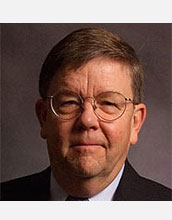 OK Supercomputing Symposium 2013
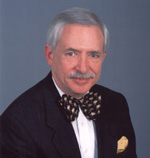 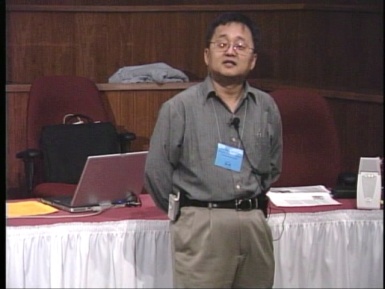 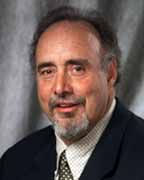 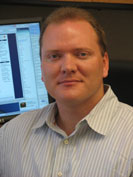 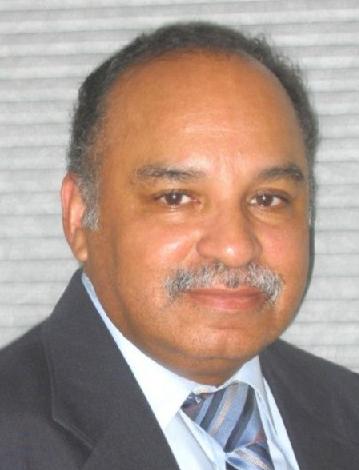 2003 Keynote:
Peter Freeman
NSF
Computer & Information
Science & Engineering
Assistant Director
2004 Keynote:
Sangtae Kim
NSF Shared 
Cyberinfrastructure
Division Director
2006 Keynote:
Dan Atkins
Head of NSF’s
Office of
Cyberinfrastructure
2005 Keynote:
Walt Brooks
NASA Advanced
Supercomputing
Division Director
2007 Keynote:
Jay Boisseau
Director
Texas Advanced
Computing Center
U. Texas Austin
2008 Keynote:     José Munoz     Deputy Office Director/ Senior Scientific Advisor NSF Office of Cyberinfrastructure
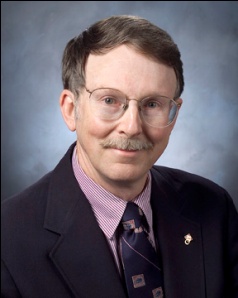 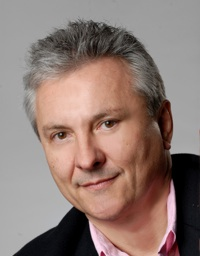 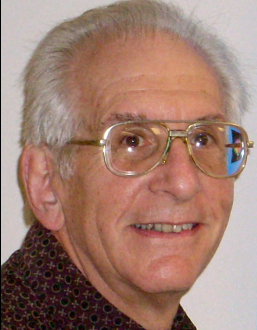 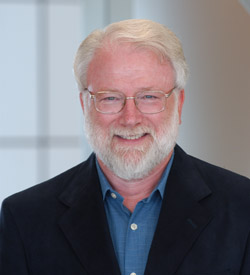 2013 Keynote     to be announced!
FREE! Wed Oct 2 2013 @ OU
Over 235 registra2ons already!
Over 150 in the first day, over 200 in the first week, over 225 in the first month.
http://symposium2013.oscer.ou.edu/
2009 Keynote: Douglass Post  Chief Scientist         US Dept of Defense       HPC Modernization Program
2010 Keynote: Horst Simon  Deputy Director         Lawrence Berkeley National Laboratory
Reception/Poster Session
Tue Oct 1 2013 @ OU
Symposium Wed Oct 2 2013 @ OU
2011 Keynote: Barry Schneider  Program Manager         National Science Foundation
2012 Keynote: Thom Dunning  Director        National Center for Supercomputing Applications
Supercomputing in Plain English: Compilers
Tue Feb 12 2013
95
Thanks for your attention!Questions?www.oscer.ou.edu
References
[1]  Kevin Dowd and Charles Severance, High Performance Computing,
       2nd ed.  O’Reilly, 1998, p. 173-191.
[2]  Ibid, p. 91-99.
[3]  Ibid, p. 146-157.
[4]  NAG f95 man page, version 5.1.
[5] Intel ifort man page, version 10.1.
[6]  Michael Wolfe, High Performance Compilers for Parallel Computing, Addison-Wesley Publishing Co., 1996.
[7] Kevin R. Wadleigh and Isom L. Crawford, Software Optimization for High Performance Computing, Prentice Hall PTR, 2000, pp. 14-15.
Supercomputing in Plain English: Compilers
Tue Feb 12 2013
97